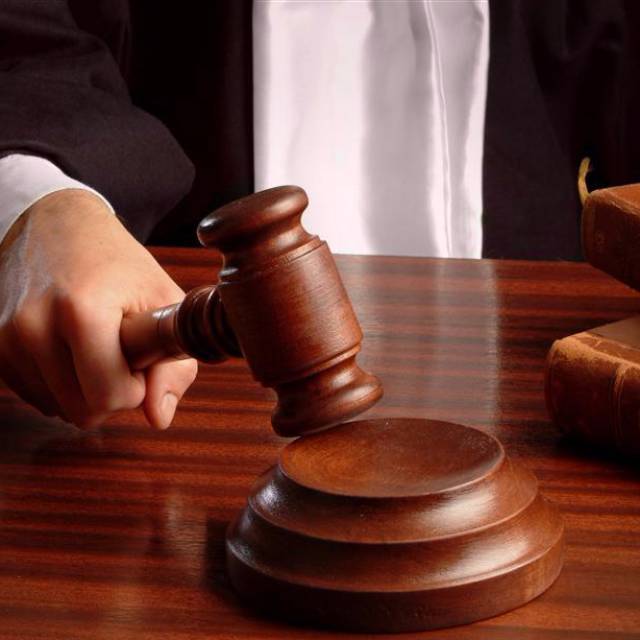 修改输入您的企事业名称
适用于司法机关，法律咨询，法院援助，培训课件等主题
法院司法律师PPT模板
前言
回顾这一年的工作，在取得成绩的同时，我们也看到了工作中的不足和问题，主要反映于XXX的风格、定型还有待进一步探索，尤其是网上的公司产品库充分体现我们XXXX方面和我们这个平台能成为客户提供良好的商机和快捷方便的信息、导航的功能发挥。展望新的一年，我们将继续努力，力争各项工作百尺竿头更进一步，再上一个全新的台阶。
目 录
标题文字内容
1
2
标题文字内容
3
标题文字内容
4
标题文字内容
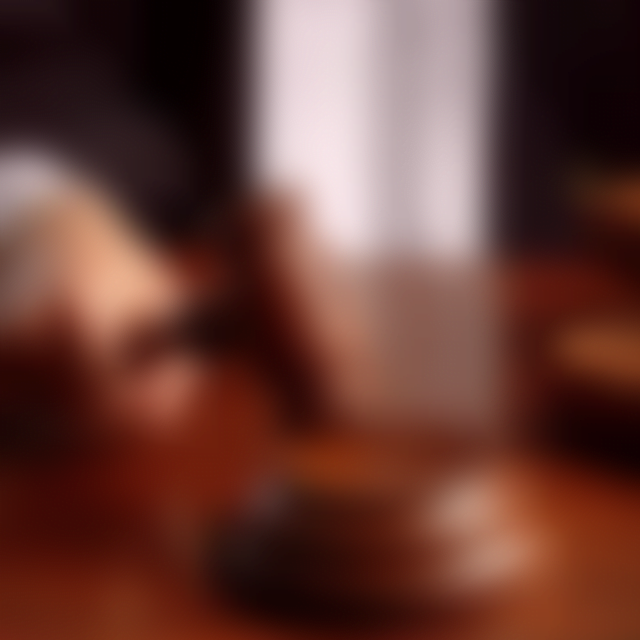 01
标题文字内容
请点击录入本章节的概括性描述文字或者复制粘贴，请添加说明文字，图像描述及总结。在此录入本章节的综合描述说明。
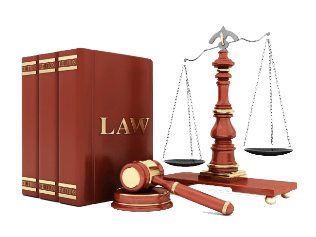 此处修改标题文本
项目展示-2
添加文字说明
点击添加文字
点击此处添加文本内容点击此处添加文本内容
成功项
目展示
项目展示-1
添加文字说明
项目展示-3
添加文字说明
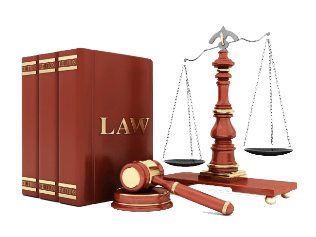 此处修改标题文本
S
Specific
M
Measurable
A
Achievable
R
Relevant
T
Time-Bound
这里输入简单的文字概述里输入简单文字概述输入简单的文字概述里输入输入里这里输入简单的文字概述
这里输入简单的文字概述里输入简单文字概述输入简单的文字概述里输入输入里这里输入简单的文字概述
这里输入简单的文字概述里输入简单文字概述输入简单的文字概述里输入输入里这里输入简单的文字概述
这里输入简单的文字概述里输入简单文字概述输入简单的文字概述里输入输入里这里输入简单的文字概述
这里输入简单的文字概述里输入简单文字概述输入简单的文字概述里输入输入里这里输入简单的文字概述
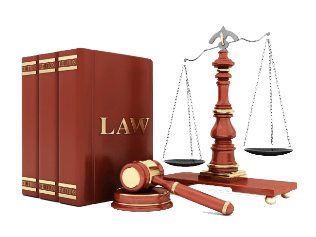 此处修改标题文本
1.单击添加标题文本
单击添加文本 单击添加文本 单击添加文本
单击添加文本 单击添加文本 单击添加文本
单击添加文本 单击添加文本 单击添加文本
4.单击添加标题文本
单击添加文本 单击添加文本 单击添加文本
单击添加文本 单击添加文本 单击添加文本
单击添加文本 单击添加文本 单击添加文本
5.单击添加标题文本
单击添加文本 单击添加文本 单击添加文本
单击添加文本 单击添加文本 单击添加文本
单击添加文本 单击添加文本 单击添加文本
4
5
2
1
3
2.单击添加标题文本
单击添加文本 单击添加文本 单击添加文本
单击添加文本 单击添加文本 单击添加文本
单击添加文本 单击添加文本 单击添加文本
3.单击添加标题文本
单击添加文本 单击添加文本 单击添加文本
单击添加文本 单击添加文本 单击添加文本
单击添加文本 单击添加文本 单击添加文本
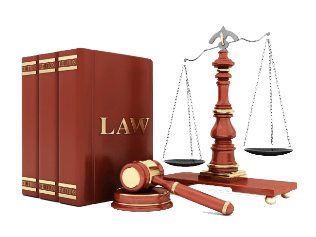 此处修改标题文本
点击输入标题文本
800
700
点击输入简要文字解说，解说文字尽量概括精炼，不用多余的文字修饰，简洁精准的 解说所提炼的核心概念。点击输入简要文字解说，解说文字尽量概括精炼，不用多余的文字修饰，简洁精准的 解说所提炼的核心概念。
600
90%
500
全年总额：
400
10,000,000
53%
300
60%
72%
200
计划数
100
实际数
0
第1季度
第2季度
第3季度
第4季度
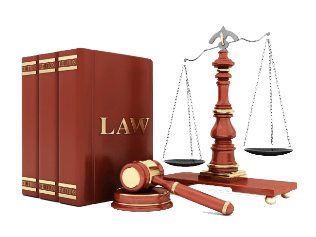 此处修改标题文本
添加小标题
添加小标题
添加文本说明内容
添加文本说明内容
添加文本说明内容
添加文本说明内容
添加文本说明内容
添加文本说明内容
添加文本说明内容
添加文本说明内容
添加文本说明内容
添加文本说明内容
添加文本说明内容
添加文本说明内容
添加小标题
添加小标题
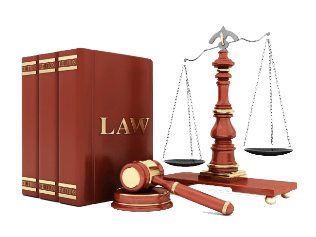 此处修改标题文本
标题文字
标题
标题
单击添加文本单击添加文本单击添加文本单击添加文本单击添加文本单击添加文本单击添加文本单击添加文本单击添加文本
标题
标题
标题
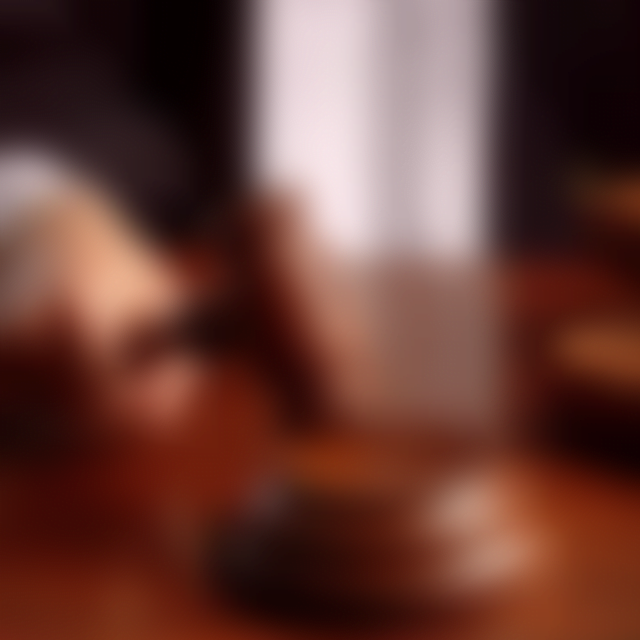 02
标题文字内容
请点击录入本章节的概括性描述文字或者复制粘贴，请添加说明文字，图像描述及总结。在此录入本章节的综合描述说明。
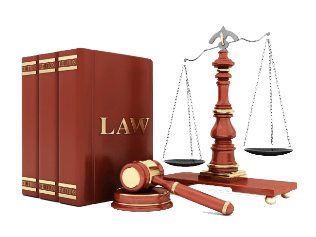 此处修改标题文本
标题
标题
标题
标题
标题
标题
标题
标题
标题
标题
36%
38%
45%
47%
46%
添加标题
添加标题
55%
51%
52%
64%
68%
添加标题
添加标题
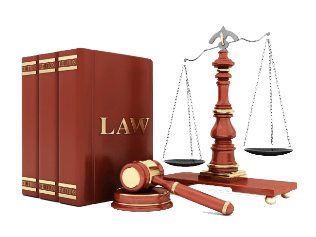 此处修改标题文本
输入你的标题
这里输入简单的文字概述里输入简单文字概述输入简单的文字概述里输入输入里这里输入简单的文字概述里输入简单文概
A
输入你的标题
这里输入简单的文字概述里输入简单文字概述输入简单的文字概述里输入输入里这里输入简单的文字概述里输入简单文概
B
输入你的标题
这里输入简单的文字概述里输入简单文字概述输入简单的文字概述里输入输入里这里输入简单的文字概述里输入简单文概
C
输入你的标题
这里输入简单的文字概述里输入简单文字概述输入简单的文字概述里输入输入里这里输入简单的文字概述里输入简单文概
D
输入你的标题
这里输入简单的文字概述里输入简单文字概述输入简单的文字概述里输入输入里这里输入简单的文字概述里输入简单文概
E
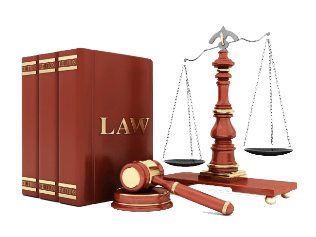 此处修改标题文本
请在此输入你的标题
请在此输入你的文字内容
请在此输入你的文字内容
01
06
02
请在此输入你的标题
请在此输入你的文字内容
请在此输入你的文字内容
请在此输入你的标题
请在此输入你的文字内容
请在此输入你的文字内容
05
03
请在此输入你的标题
请在此输入你的文字内容
请在此输入你的文字内容
请在此输入你的标题
请在此输入你的文字内容
请在此输入你的文字内容
04
请在此输入你的标题
请在此输入你的文字内容
请在此输入你的文字内容
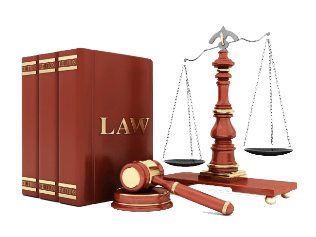 此处修改标题文本
项目一
项目二
项目三
项目四
在这里添加你的文字，图片也可以，记得加满哦。在这里添加你的文字，图片也可以，记得加满哦。
在这里添加你的文字，图片也可以，记得加满哦。在这里添加你的文字，图片也可以，记得加满哦。
在这里添加你的文字，图片也可以，记得加满哦。在这里添加你的文字，图片也可以，记得加满哦。
在这里添加你的文字，图片也可以，记得加满哦。在这里添加你的文字，图片也可以，记得加满哦。
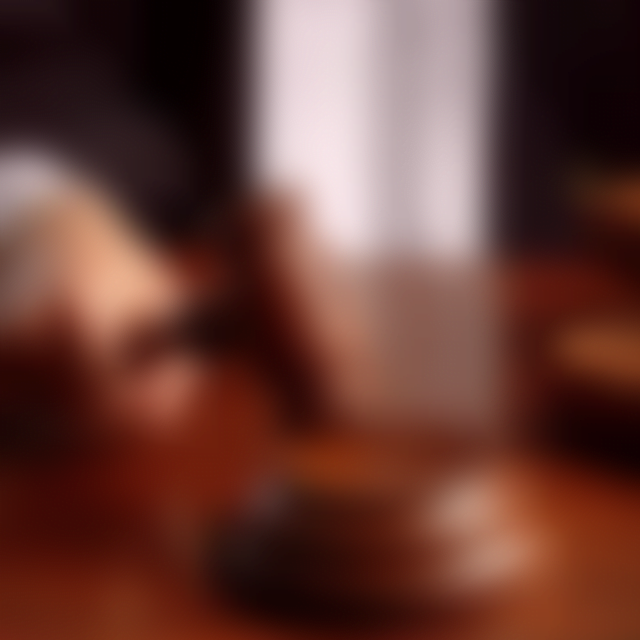 03
标题文字内容
请点击录入本章节的概括性描述文字或者复制粘贴，请添加说明文字，图像描述及总结。在此录入本章节的综合描述说明。
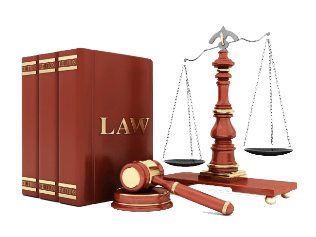 此处修改标题文本
请在此处输入您的文本或者复制您的文本粘贴到此处，请在此处输入您的文本或者复制
服务
不足之一
在此处输入您的文本或者复制您的文本粘贴到此处，请在此处输入您的文本或者复制
输入
标题
服务
不足之一
服务
不足之一
在此处输入您的文本或者复制您的文本粘贴到此处，请在此处输入您的文本或者复制
服务
不足之一
在此处输入您的文本或者复制您的文本粘贴到此处，请在此处输入您的文本或者复制
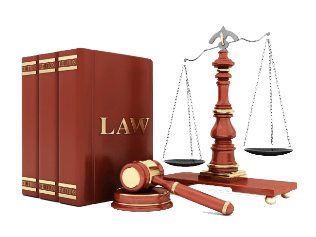 此处修改标题文本
单击输入标题内容
这里输入简单的文字概述里输入简单文字概述输入简单的文字概述里输入输入里这里输入简单的文字概述里输入简单文字概述这里输入简单的文字概述里输入简单文字概述输入简单的文字概述
2013
2016
2020
2030
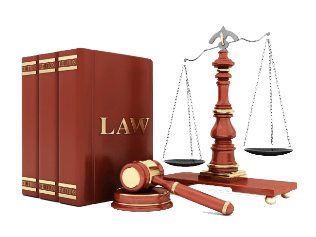 此处修改标题文本
在这里输入内容文本在这里输入内容文本在这里输入内容文本在这里输入内容文本在这里输入内容文本
1
在这里输入内容文本在这里输入内容文本在这里输入内容文本在这里输入内容文本在这里输入内容文本
2
在这里输入内容文本在这里输入内容文本在这里输入内容文本在这里输入内容文本在这里输入内容文本
3
在这里输入内容文本在这里输入内容文本在这里输入内容文本在这里输入内容文本在这里输入内容文本
4
在这里输入内容文本在这里输入内容文本在这里输入内容文本在这里输入内容文本在这里输入内容文本
5
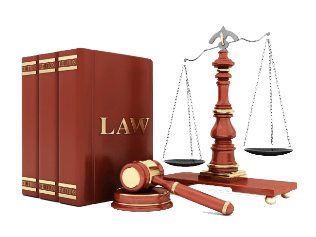 此处修改标题文本
历史新高
600
输入标题文字内容
500
400
300
200
100
0
2012
2013
2016
2020
2030
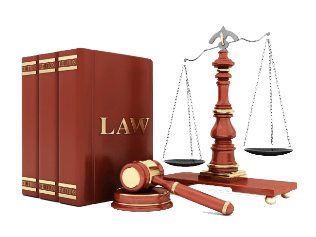 此处修改标题文本
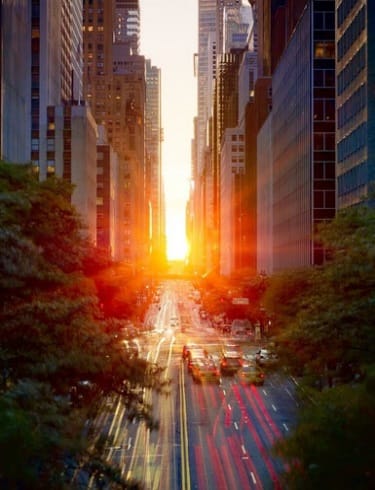 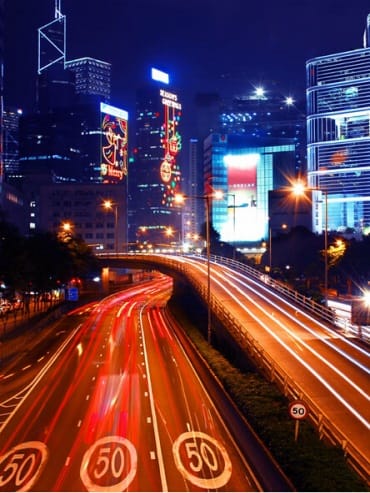 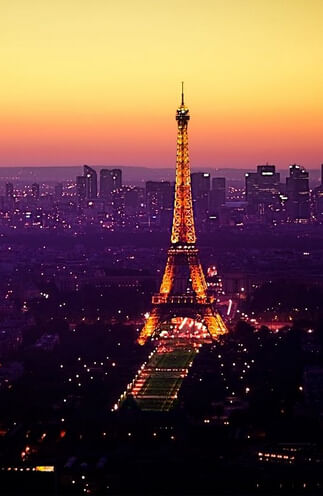 输入你的标题
输入你的标题
输入你的标题
在此添加内容在此添加内容在此添加内容在此添加内容在此添加内容
在此添加内容在此添加内容在此添加内容在此添加内容在此添加内容
在此添加内容在此添加内容在此添加内容在此添加内容在此添加内容
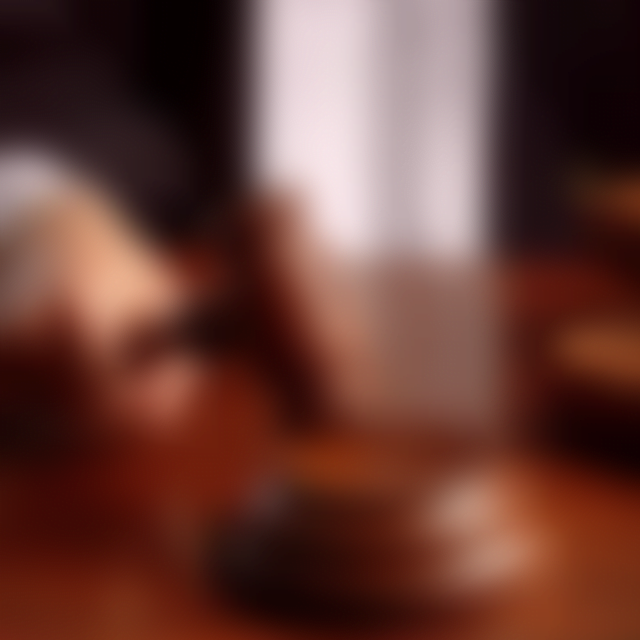 04
标题文字内容
请点击录入本章节的概括性描述文字或者复制粘贴，请添加说明文字，图像描述及总结。在此录入本章节的综合描述说明。
点击此处添加说明文本内容文本
点击此处添加说明文本内容文本
点击此处添加说明文本内容文本
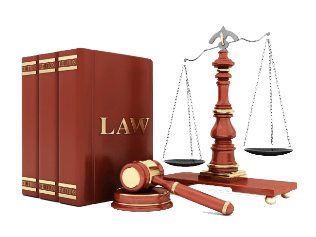 此处修改标题文本
1
3
2
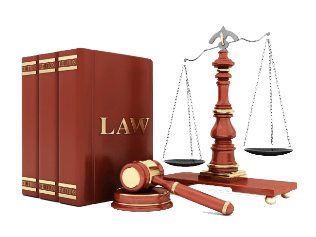 此处修改标题文本
项目3标题
项目1标题
项目5标题
单击此处添加简短说明，添加简短说明文字，项目的具体说明文字添加此处。
单击此处添加简短说明，添加简短说明文字，项目的具体说明文字添加此处。
单击此处添加简短说明，添加简短说明文字，项目的具体说明文字添加此处。
项目2标题
项目6标题
项目4标题
单击此处添加简短说明，添加简短说明文字，项目的具体说明文字添加此处。
单击此处添加简短说明，添加简短说明文字，项目的具体说明文字添加此处。
单击此处添加简短说明，添加简短说明文字，项目的具体说明文字添加此处。
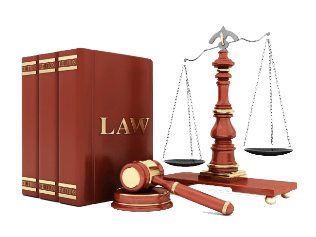 此处修改标题文本
您的内容打在这里，或者通过复制您的文本后，在此框中选择粘贴，并选择只保留文字。
您的内容打在这里，或者通过复制您的文本后，在此框中选择粘贴，并选择只保留文字。
您的内容打在这里，或者通过复制您的文本后，在此框中选择粘贴，并选择只保留文字。
您的内容打在这里，或者通过复制您的文本后，在此框中选择粘贴，并选择只保留文字。
您的内容打在这里，或者通过复制您的文本后，在此框中选择粘贴，并选择只保留文字。
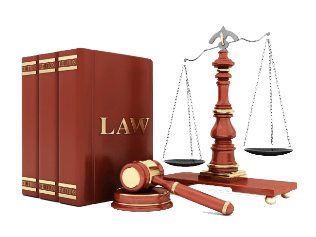 此处修改标题文本
随着计算机技术的发展及印刷技术的进步，平面设计在感观领域的表现和应用也越来越丰富。
随着计算机技术的发展及印刷技术的进步，平面设计在感观领域的表现和应用也越来越丰富。
随着计算机技术的发展及印刷技术的进步，平面设计在感观领域的表现和应用也越来越丰富。
随着计算机技术的发展及印刷技术的进步，平面设计在感观领域的表现和应用也越来越丰富。
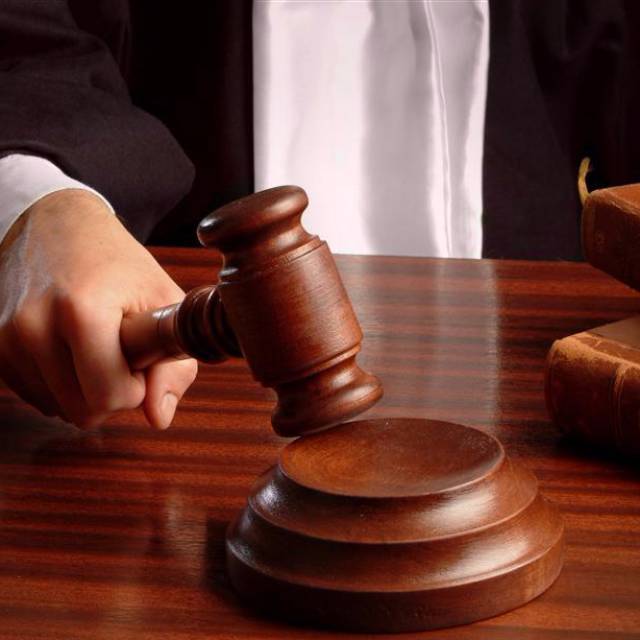 适用于司法机关，法律咨询，法院援助，培训课件等主题
演示完毕，感谢收看